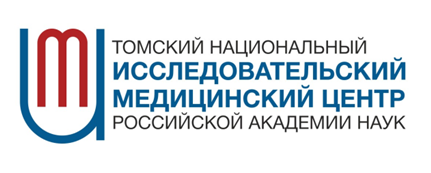 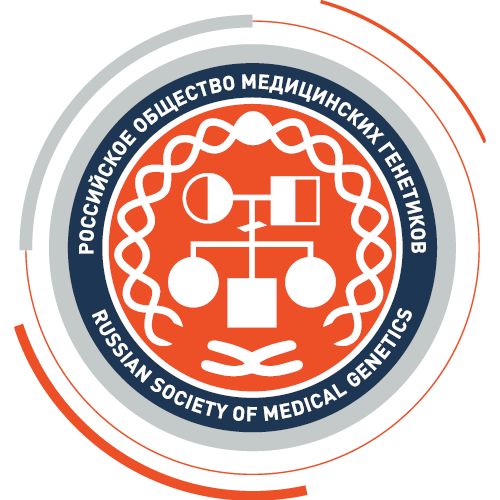 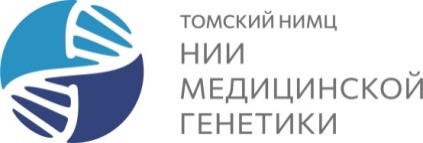 Роль альтернативного сплайсинга в патогенезе задержки роста плода
Гавриленко Мария Михайловна
м.н.с. НИИ медицинской генетики Томского НИМЦ
mmgavrilenko@gmail.com

Исследование выполнено за счет средств государственного задания по теме 
ФНИ № 122020200083-8.
Санкт-Петербург – 2025
Альтернативный сплайсинг (АС) – ключевой этап посттранскрипционной регуляции экспрессии генов, в результате которого из одной пре-мРНК образуются несколько изоформ мРНК
Задержка роста плода (ЗРП) – осложнение беременности, определяемое как неспособность плода реализовать свой генетически обусловленный потенциал роста. 

Распространенность: 30 миллионов новорожденных в год по данным ВОЗ.

Гистологический уровень: аномальное развитие кровеносных сосудов в плаценте.

Децидуальные клетки играют решающую роль во время беременности:
формируют материнскую часть плаценты, 
способствуют иммунной толерантности.
1 исследование АС – плацента – транскриптом
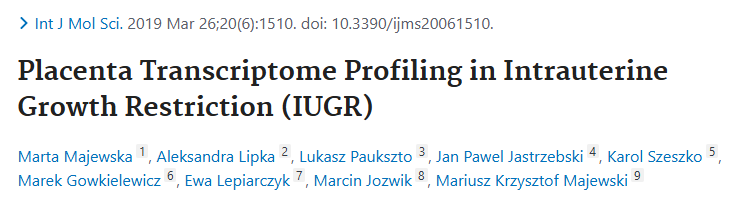 1 исследование АС – плацента – микрочипы
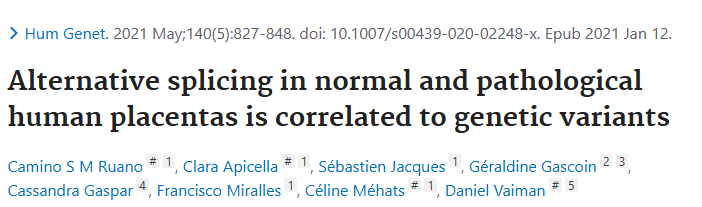 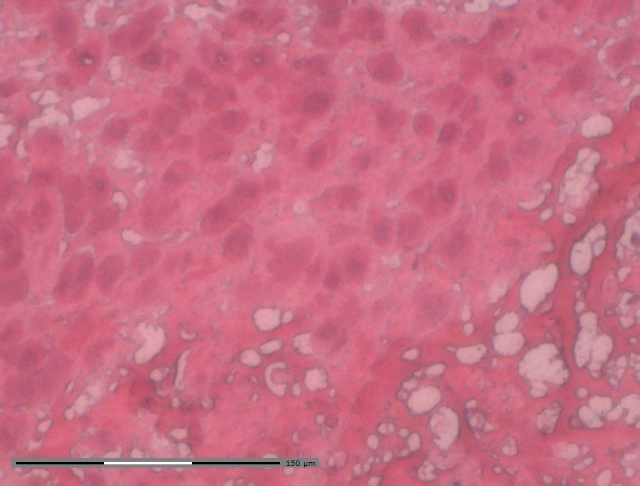 1 исследование АС – плацента – qRT-PCR
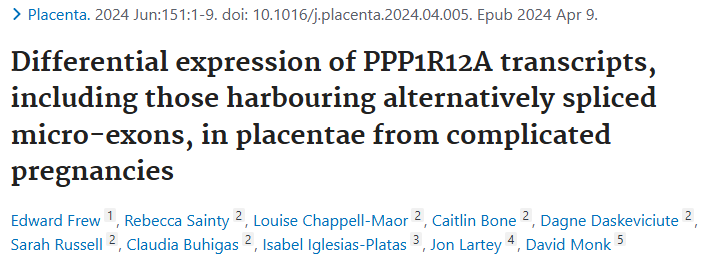 Полнотранскриптомный анализ событий альтернативного сплайсинга в децидуальных клетках плаценты при физиологической беременности и задержке роста плода
2
Сбор биоптатов плаценты
Контроль = 8 
ЗРП = 13
Криодиссекция
Cryotome HM525 (Thermo Scientific)
PALM MicroBeam UV
(Carl Zeiss)
Лазерная микродиссекция
Single Cell RNA 
Purification Kit
(Norgen)
Выделение РНК
Эксперимент
SMARTer Stranded 
Total RNA-Seq Kit v2 
(Takara Bio)
Синтез библиотек
Массовое параллельное секвенирование (2х100 b.p.)
Next-seq 2000 
(Illumina)
Первичная обработка полученных данных
MiltiQC
Trimmomatic
Выравнивание на эталонный геном человека (GRCh38)
MAJIQ
Инструмент количественно определяет уровни включения различных событий АС (PSI).

MAJIQ может сравнивать схемы сплайсинга при различных состояниях для выявления дифференциальных событий АС (dPSI).
DRAGEN
Анализ данных
Анализ АС в каждой исследуемой группе
MAJIQ
Анализ дифференциального АС между группами
MAJIQ
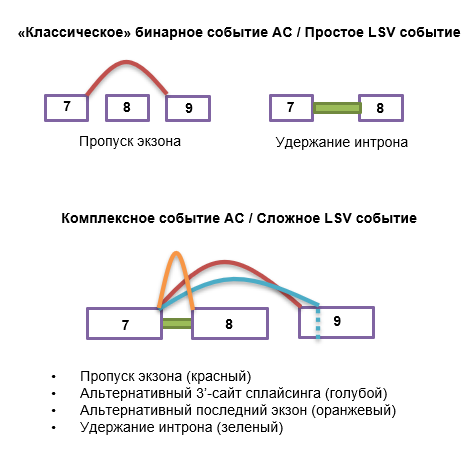 3
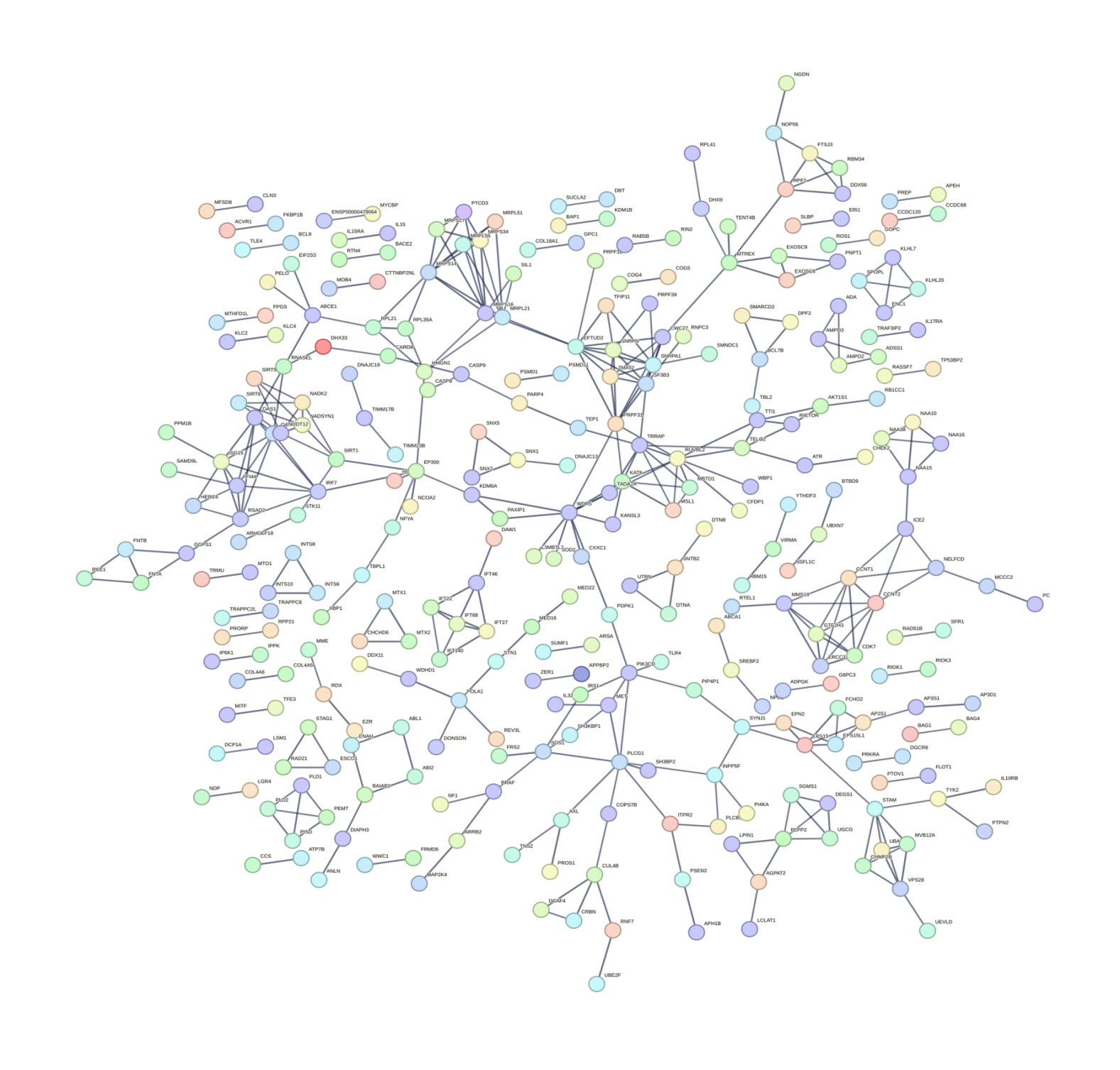 Дифференциальный альтернативный сплайсинг
Специфичный альтернативный сплайсинг
Выявлено:
Физиологическая беременность: 4 059 генов и 6 591 бинарных событий АС
Задержка роста плода: 4 595 генов и 7 715 бинарных событий АС

1022 гена специфичных для задержки роста плода
WDR5, EFTUD2, RUVBL2 – центральные гены
Выявлено:
30 дифференциально альтернативно сплайсированных генов
ΔPSI > 0,200
p < 0,05
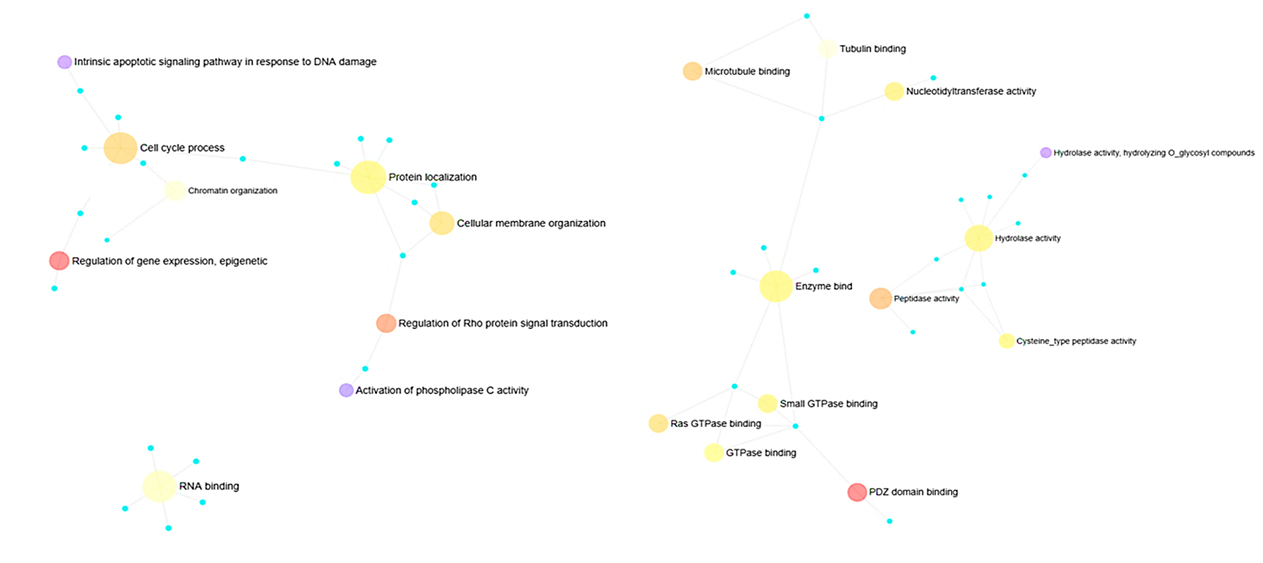 Ген с наибольшим ΔPSI
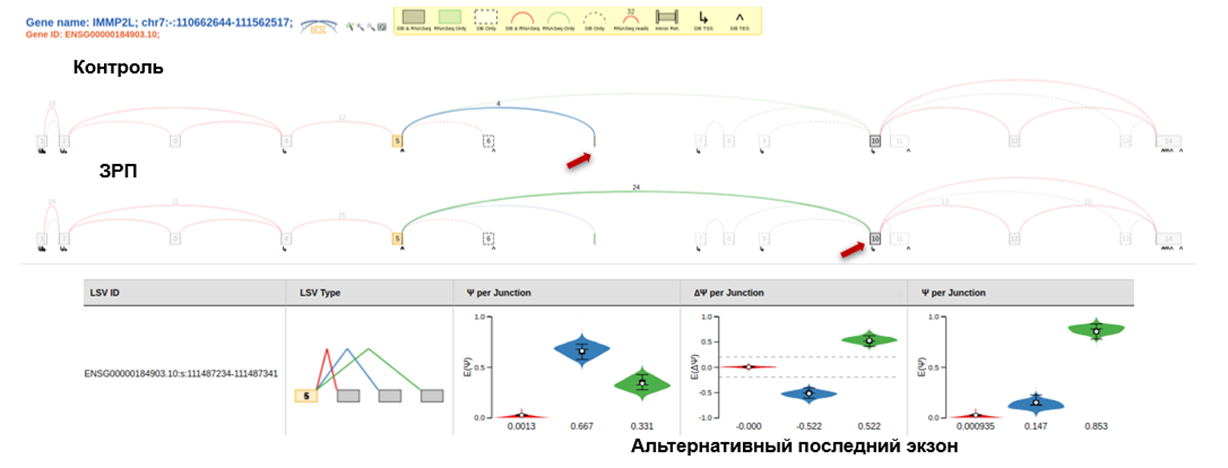 4
Специфичный ландшафт ЗРП
Специфичный ландшафт ЗРП
Удержание интрона
1022 специфичных гена
Апоптоз лейкоцитов (недостаточный)
Пропуск экзона
Гиперактивация иммунной системы
Возможный вариант патогенеза
Дисбаланс с увеличением провоспалительных цитокинов
Активное воспаление в плаценте
Снижение васкуляризации
Плацентарная недостаточность
Альтернативный сплайсинг в патогенезе ЗРП
Дифференциальный АС
Дифференциальный АС
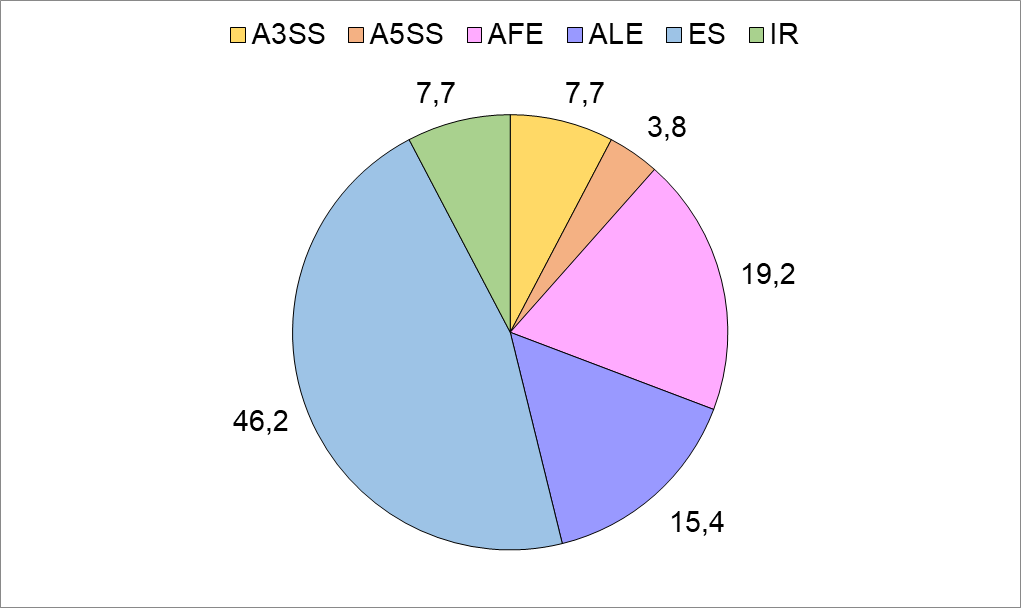 30 дифференциально альтернативно сплайсированных генов
IMMP2L является наиболее перспективными маркерами для прогнозирования задержки роста плода среди дифференциально альтернативно сплайсированных генов
Пропуск экзона
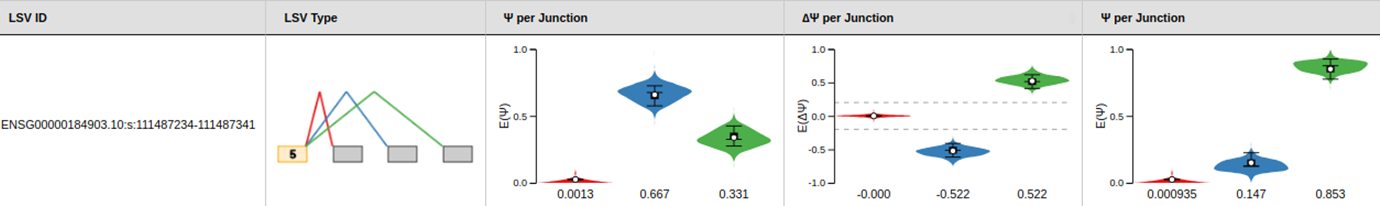 5